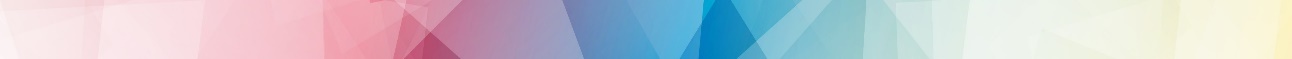 商店街レポート（中河内地域）
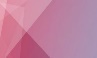 【令和7年2月6日時点】　R6-34　P1
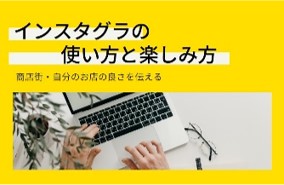 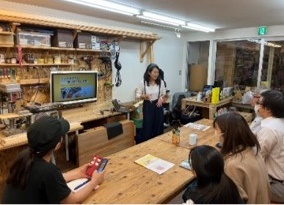 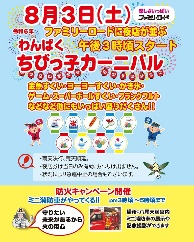 R5年 SNS活用講座資料
R5年 実施SNS講座
R6年 イベントチラシ
【令和7年3月27日時点】　R6-48　P2
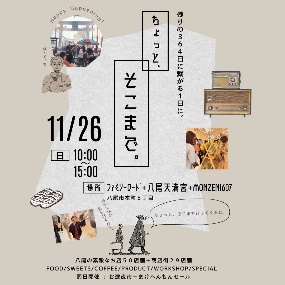 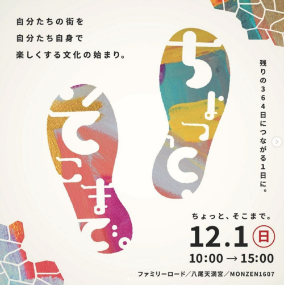 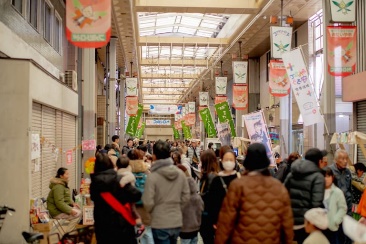 R5年 イベントチラシ
R5年 イベント風景
R6年 イベントチラシ
【令和6年10月9日時点】　R6-05　P3
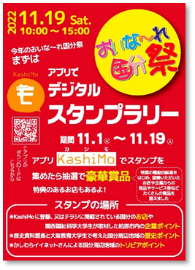 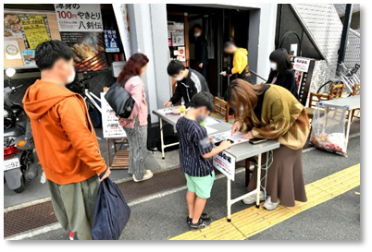 R4年度「おいな～れ国分祭」会場でのラリー賞品引き換え
R4年度デジタルスタンプラリー
告知ポスター
【令和6年11月22日時点】　R6-20　P4
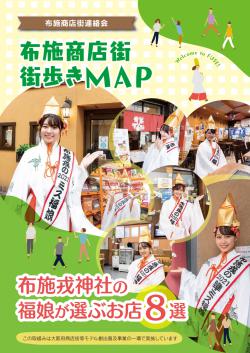 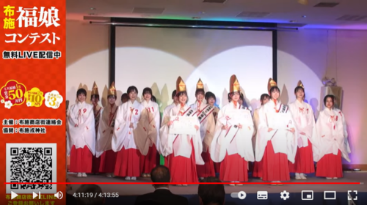 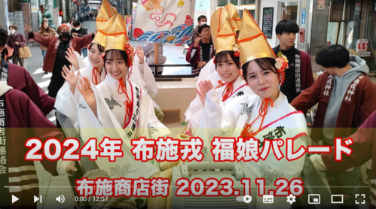 R5年度 2024布施戎福娘決定！
お披露目パレード YouTube
R5年度 福娘コンテストの
「オンライン配信」YouTube
R3年度 福娘が選ぶお店8選！
街歩きＭＡＰ